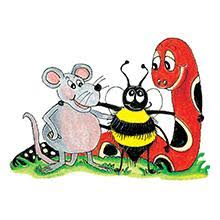 Jolly Grammar 3a-25
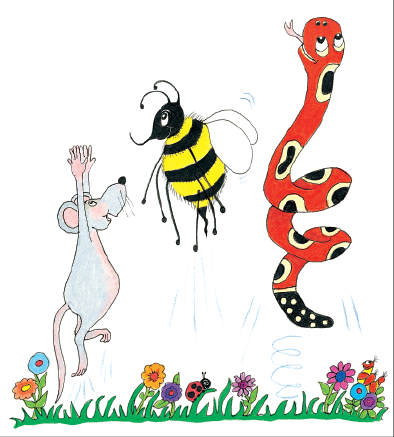 Let’s review syllables.
・Double consonants
 puppet   happen   bitten   rotten   humming

 ・<ck> words
 cracker   rocket   chicken   cricket

・＜le＞words
 candle   saddle   ramble   ankle   temple
 

                           pickle   cackle   buckle
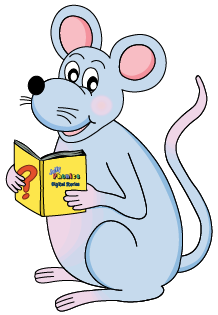 ・Double consonants
 puppet   happen   bitten   rotten   humming

 ・<ck> words
 cracker   rocket   chicken   cricket

・＜le＞words
 candle   saddle   ramble   ankle   temple
 

                           pickle   cackle   buckle
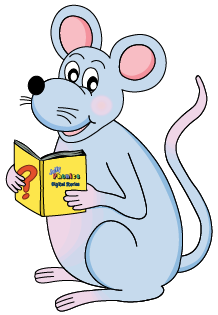 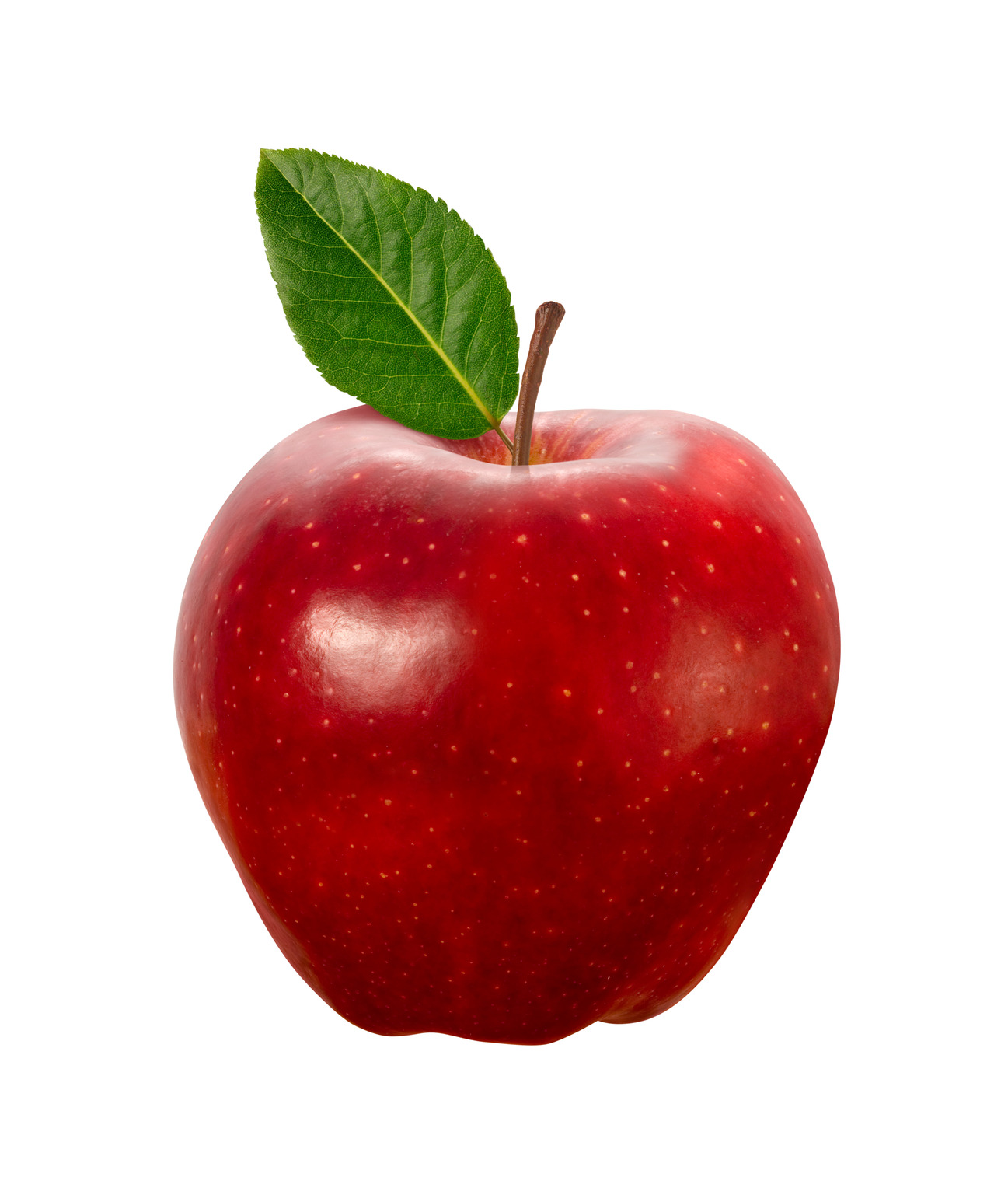 apple
 /ool/
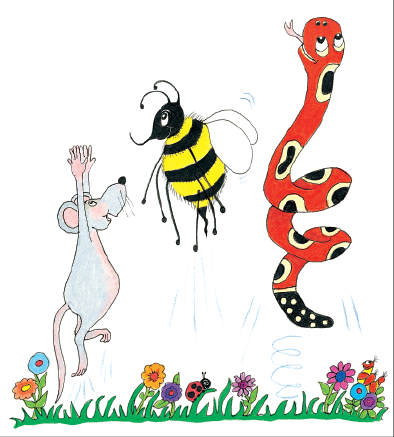 Spelling List 
Spelling  <le>
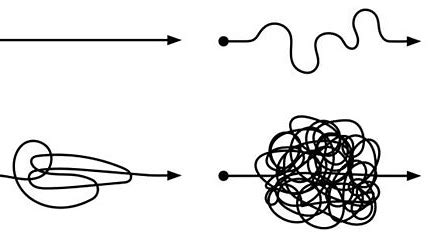 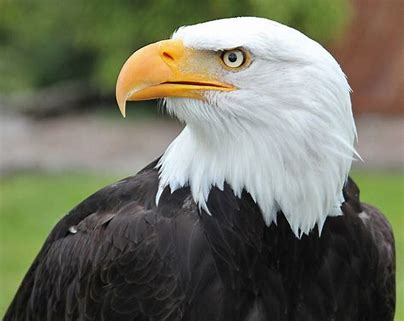 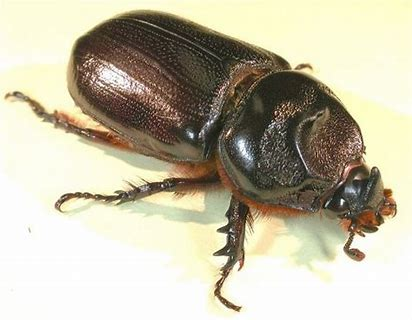 simple       eagle        beetle
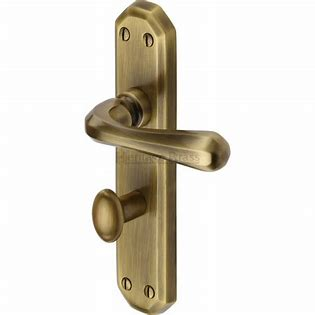 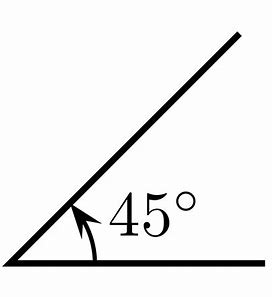 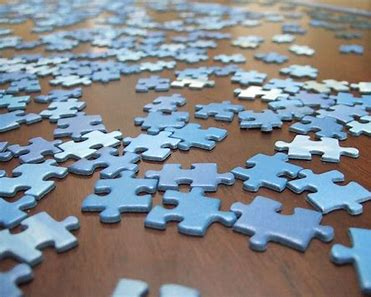 handle      puzzle        angle
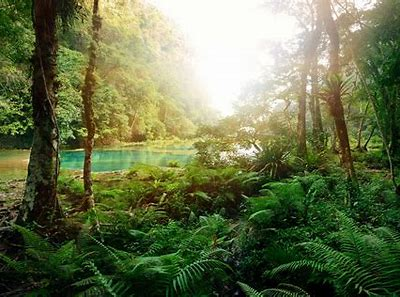 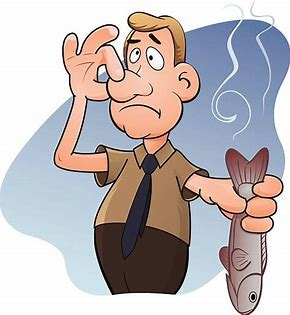 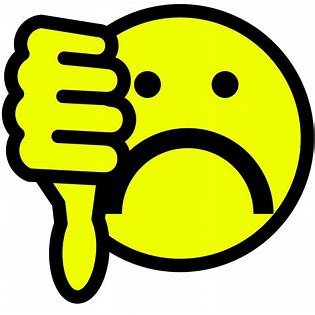 jungle       horrible     terrible
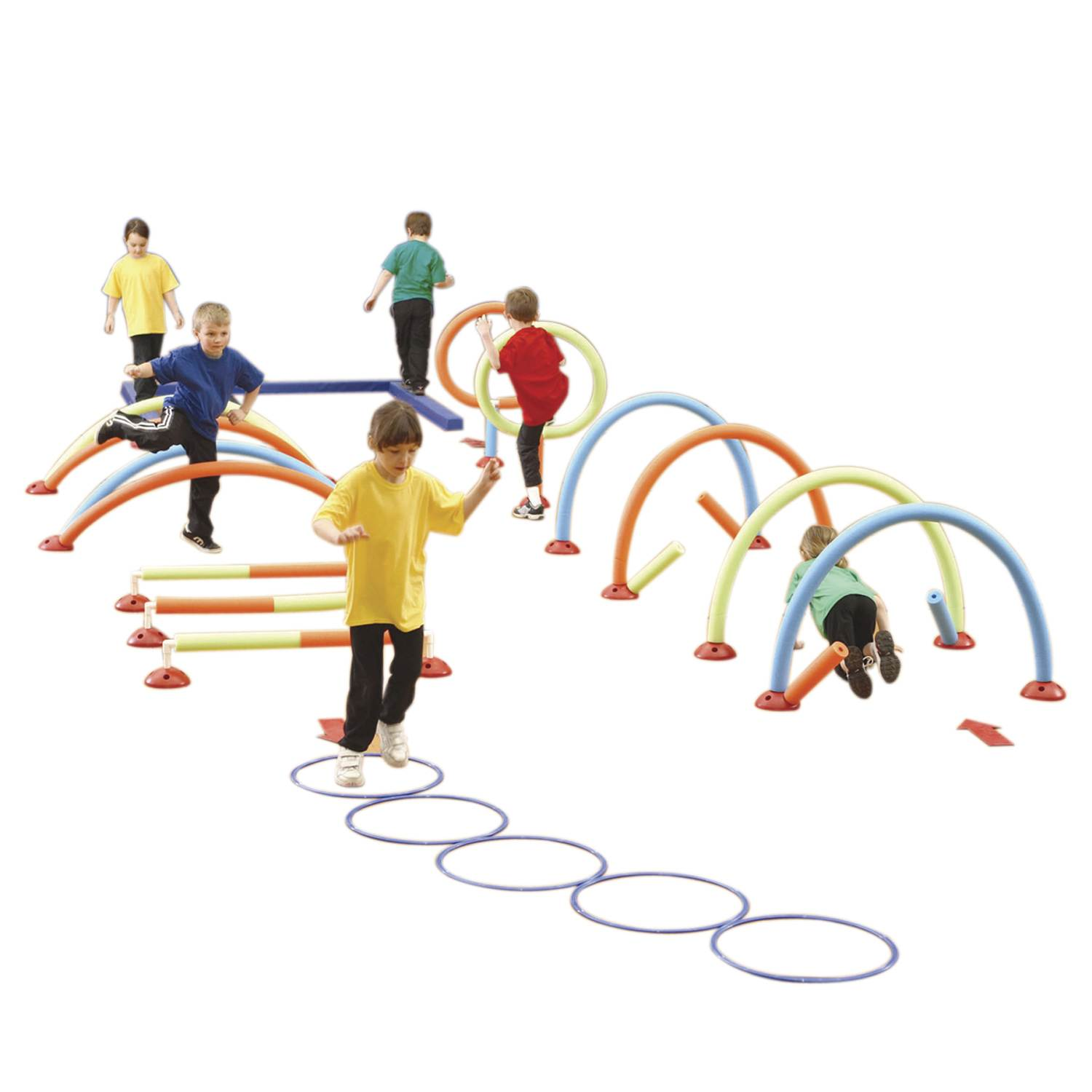 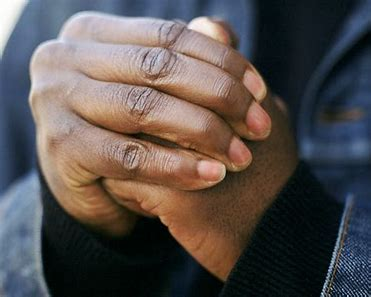 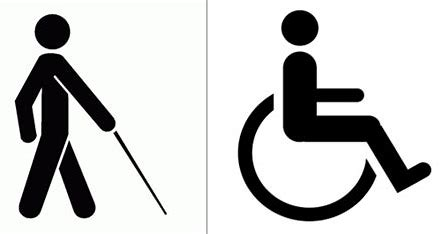 knuckle      disable     obstacle
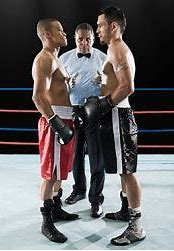 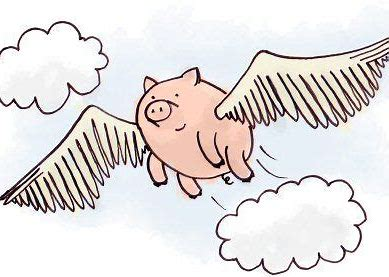 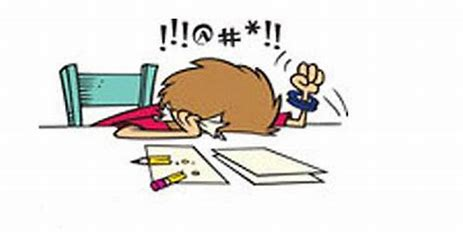 formidable  improbable   impossible
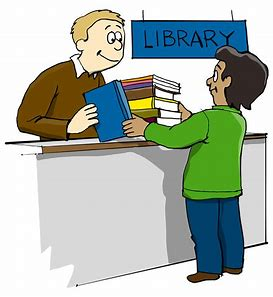 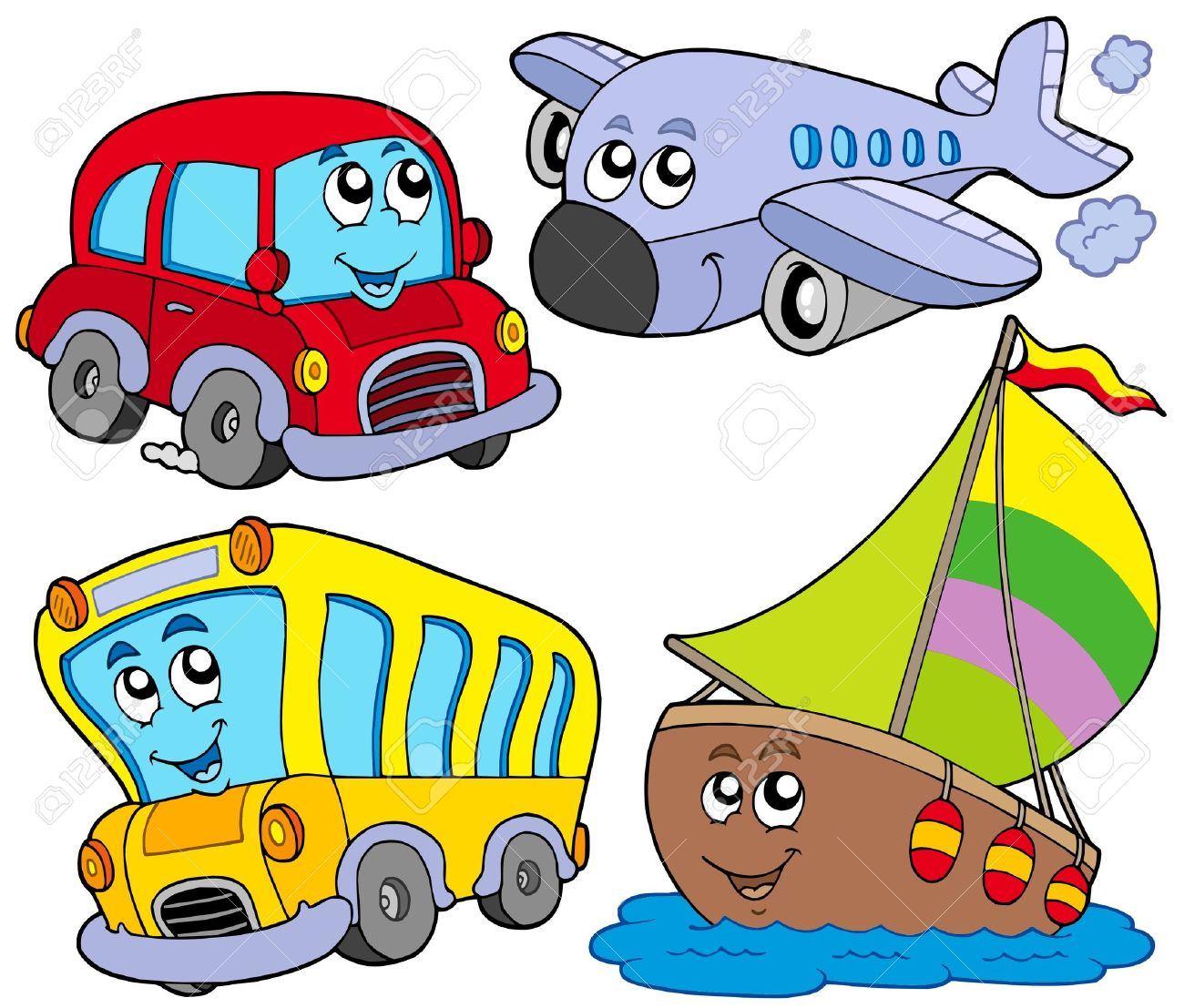 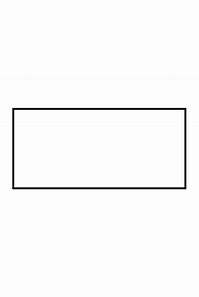 rectangle   believable    vehicle
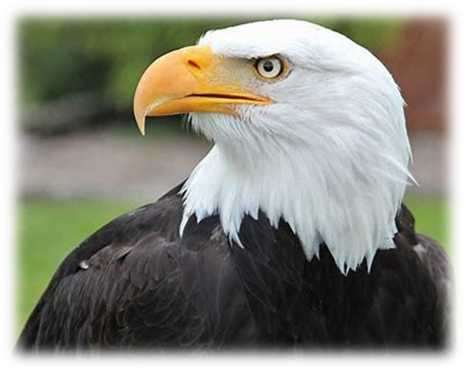 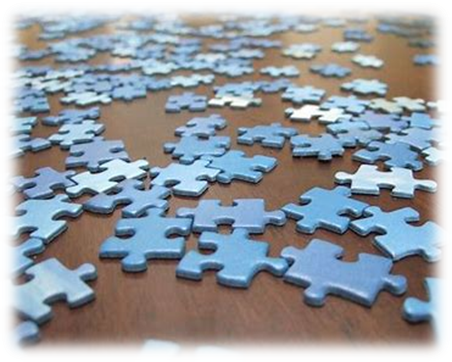 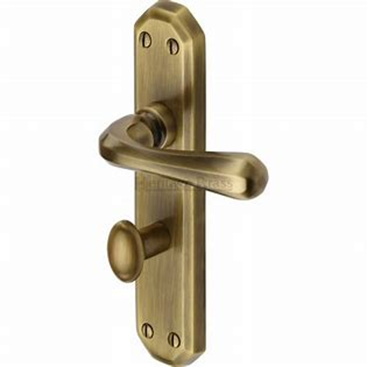 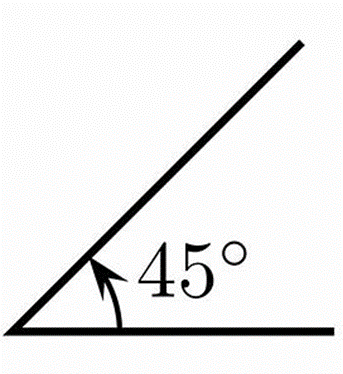 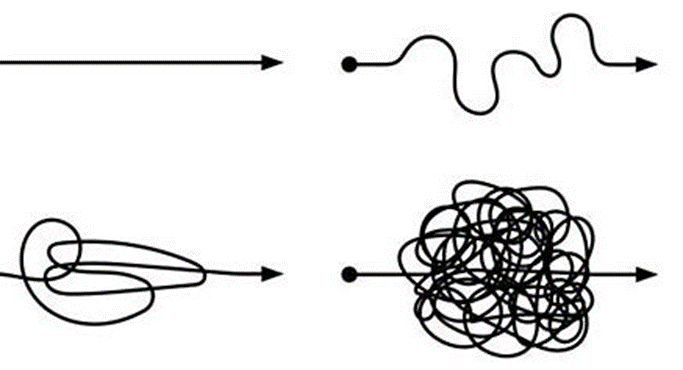 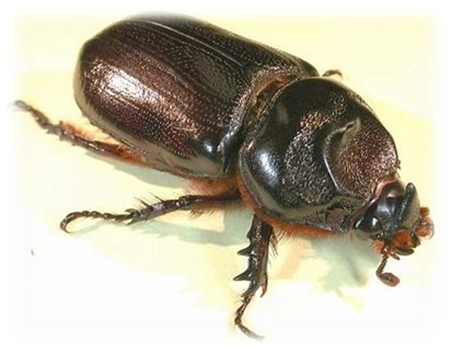 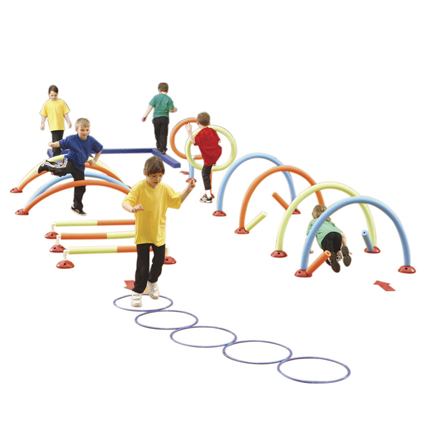 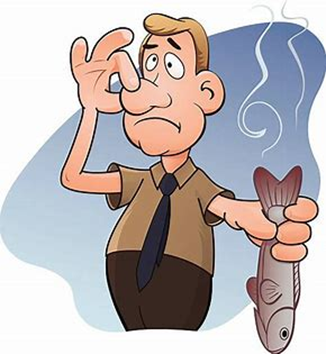 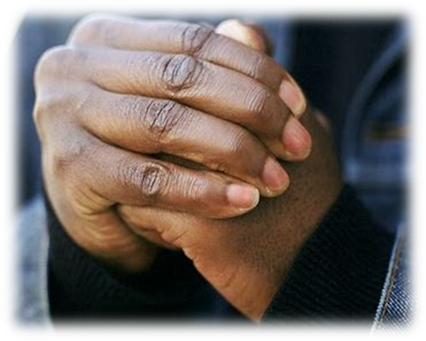 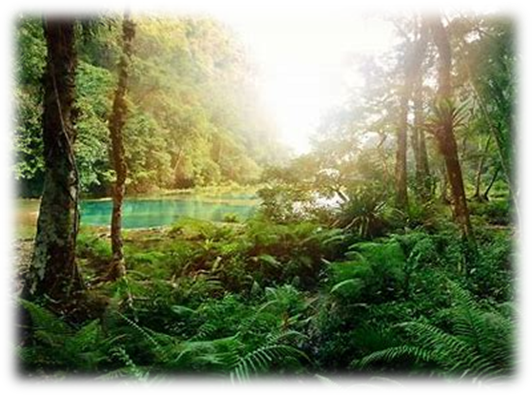 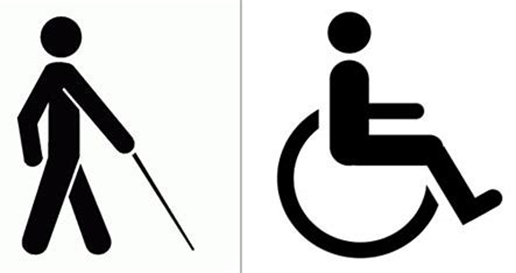 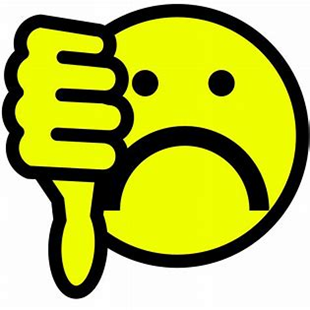 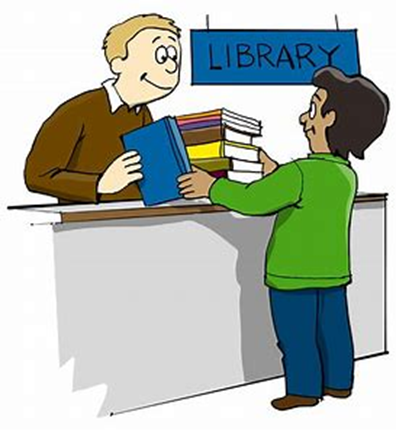 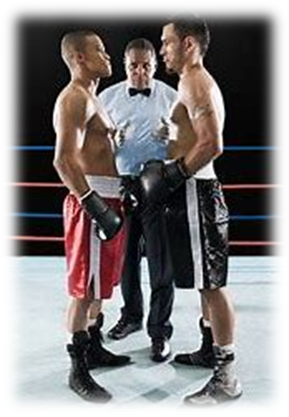 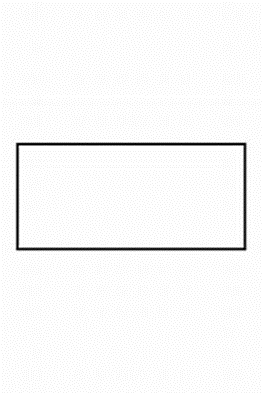 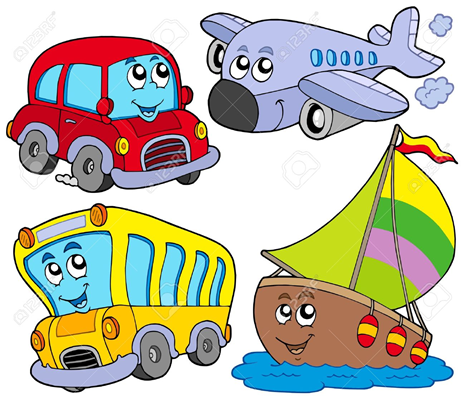 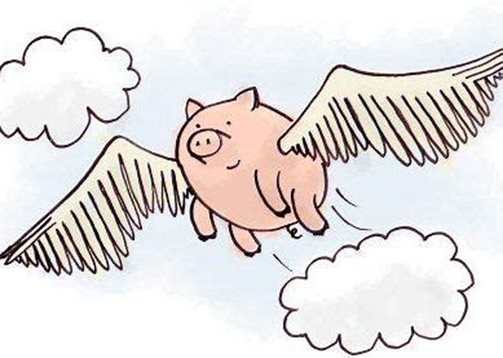 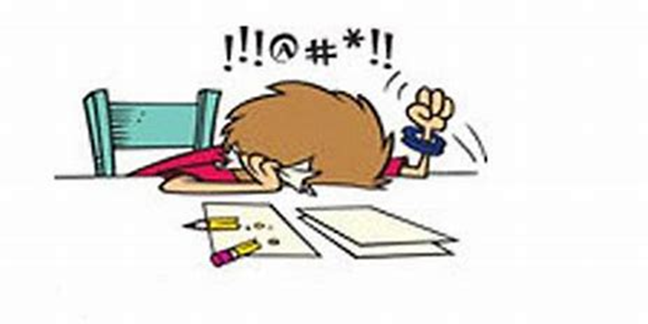 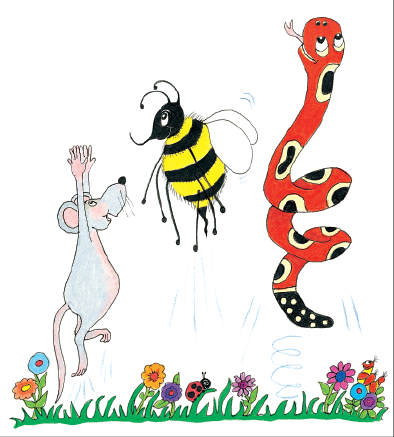 Let’s review
syllables.
eagle

 tickle

 handle

 saddle

 rectangle
Let’s parse
sentences.
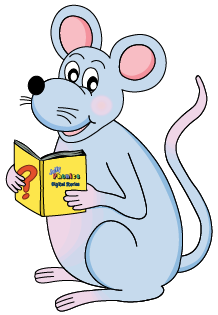 Parse these sentences.


The Scottish eagle floated 
lazily on the breeze.

 

The tiny black beetle scuttle 
quickly under the rotten log.
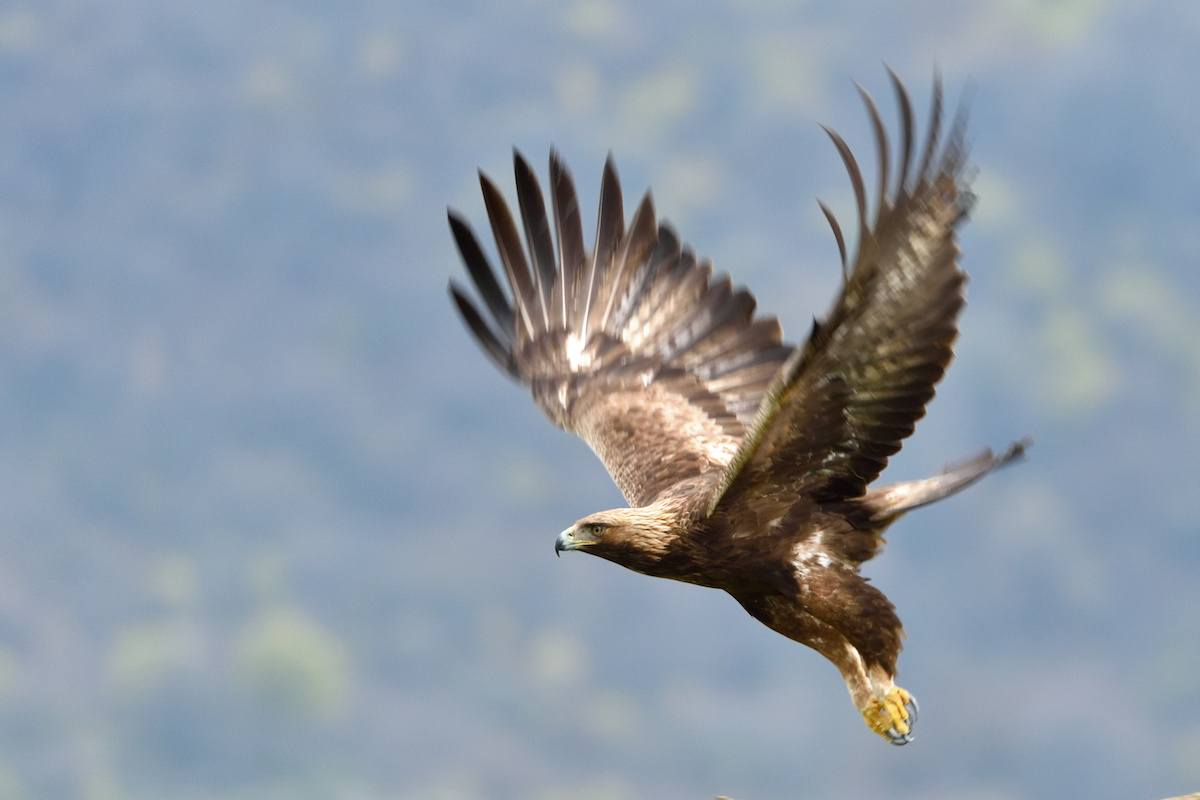 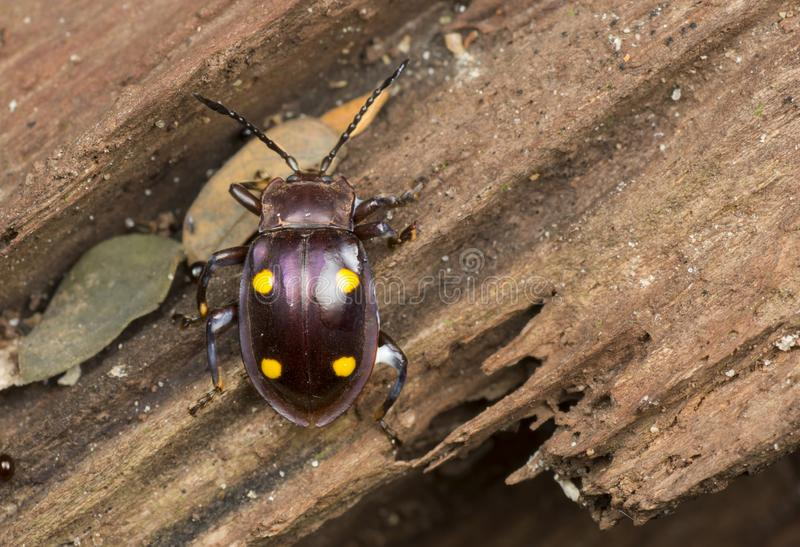 Parse these sentences.


The Scottish eagle floated 
lazily on the breeze.

 

The tiny black beetle scuttle 
quickly under the rotten log.
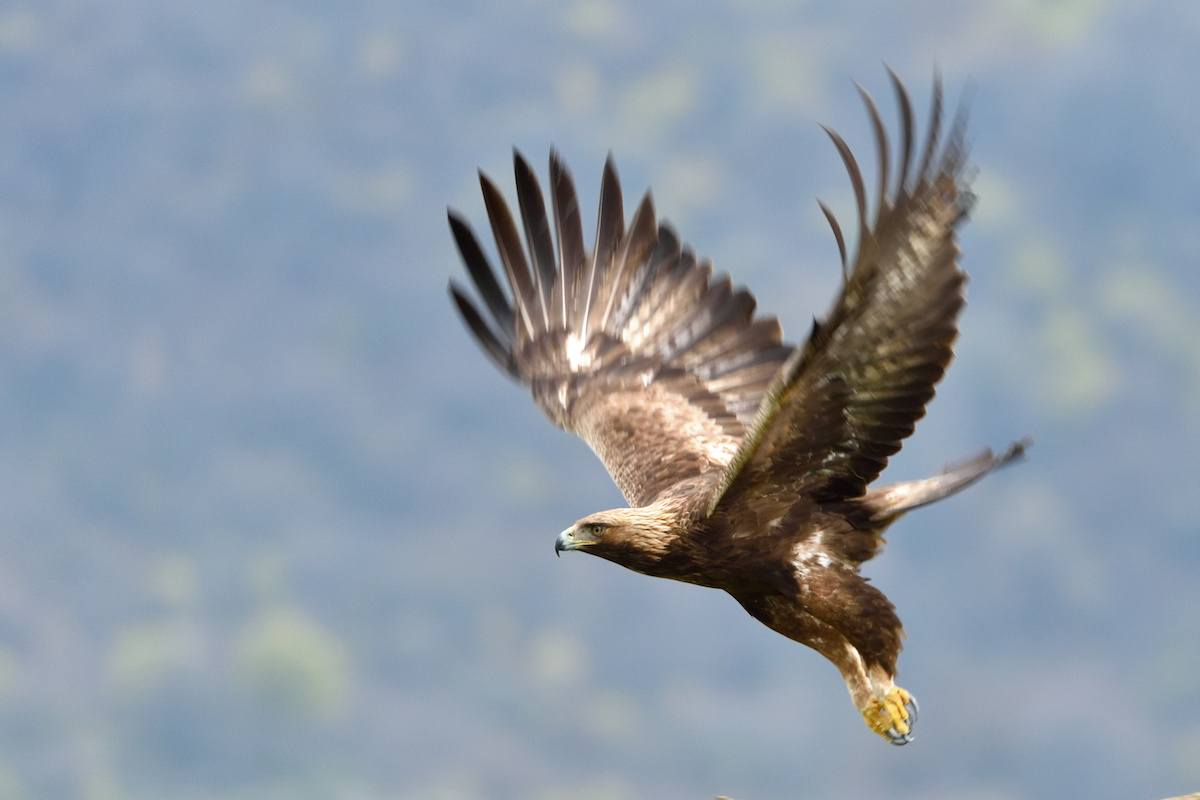 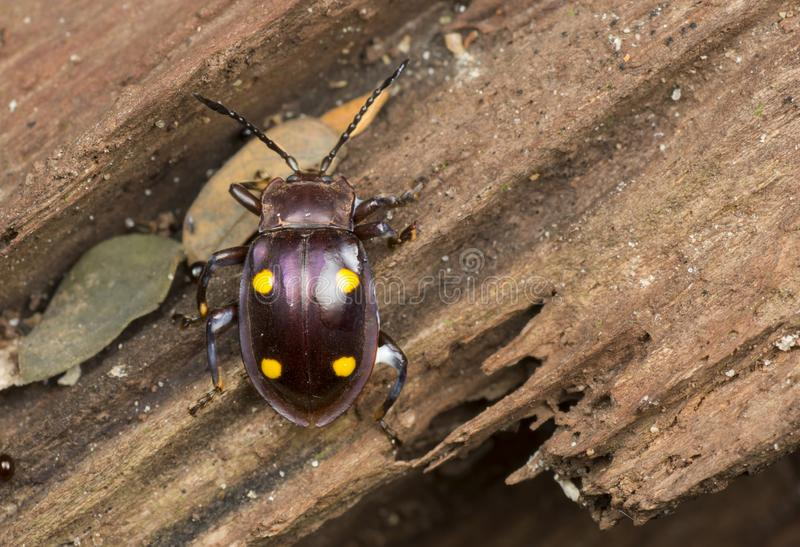 Parse these sentences.


The Scottish eagle floated 
lazily on the breeze.

 

The tiny black beetle scuttle 
quickly under the rotten log.
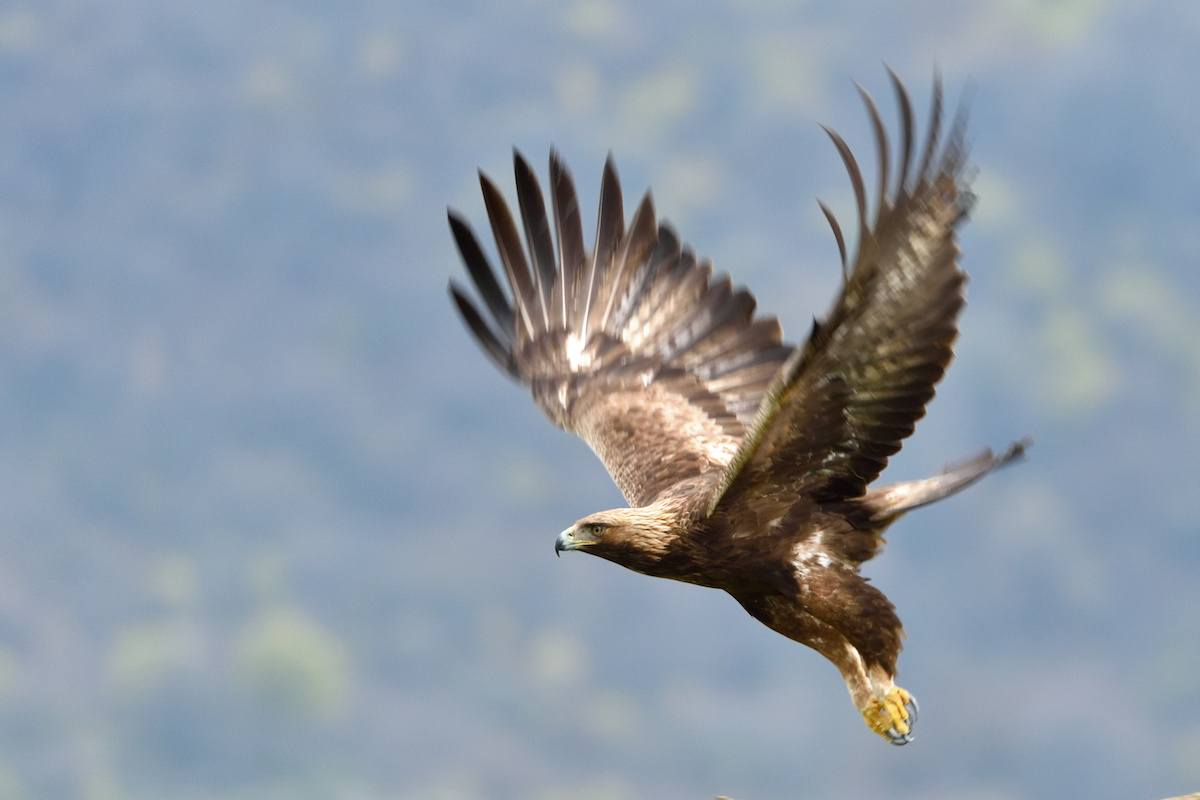 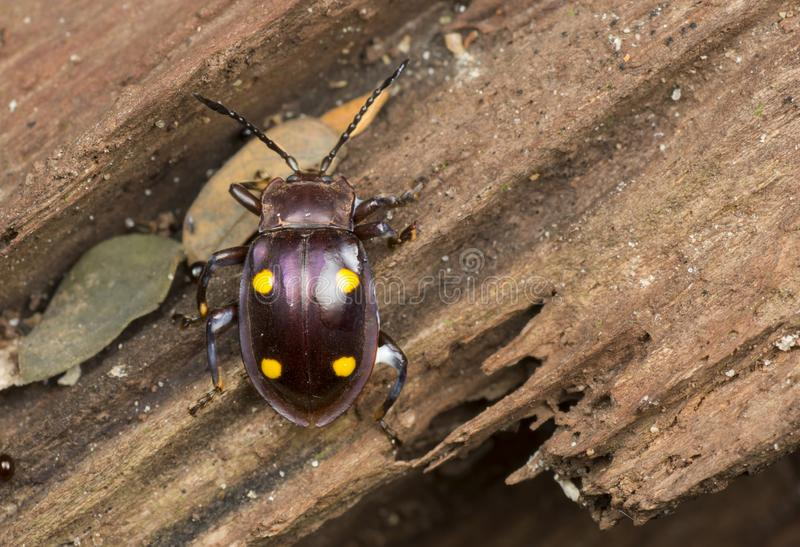 Parse these sentences.


The Scottish eagle floated 
lazily on the breeze.

 

The tiny black beetle scuttle 
quickly under the rotten log.
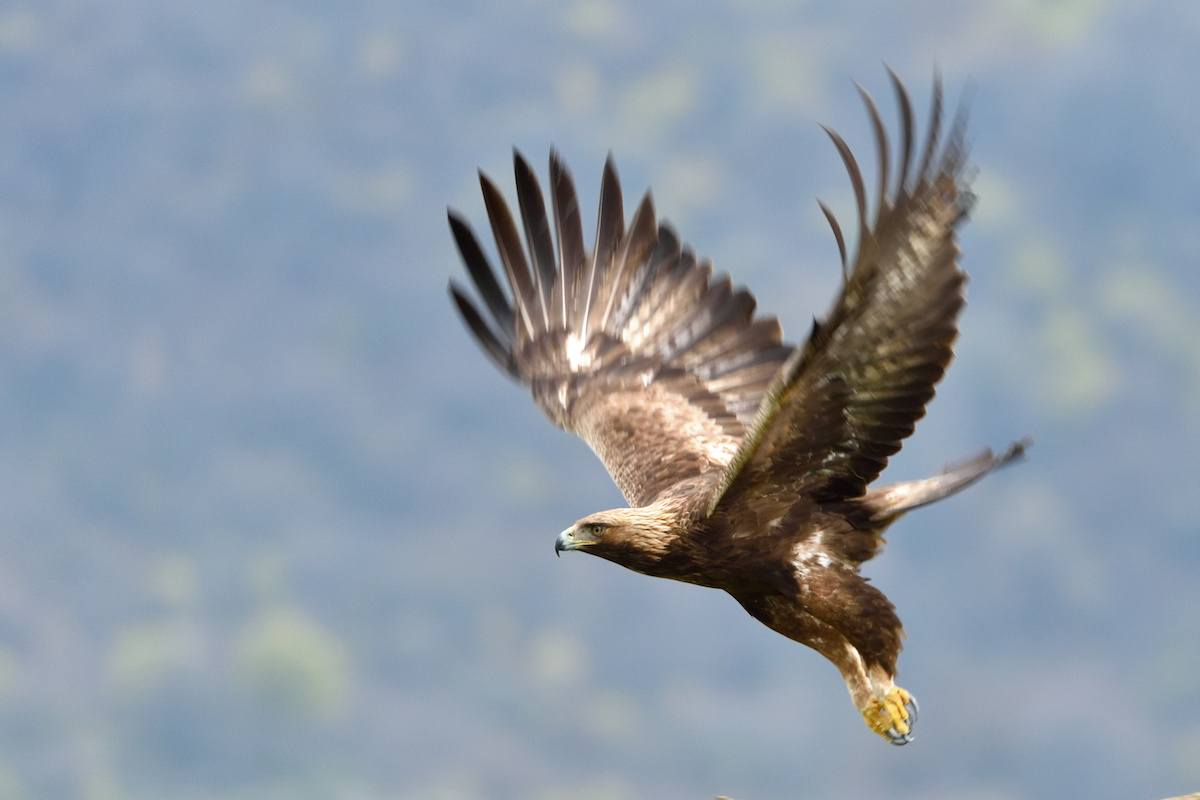 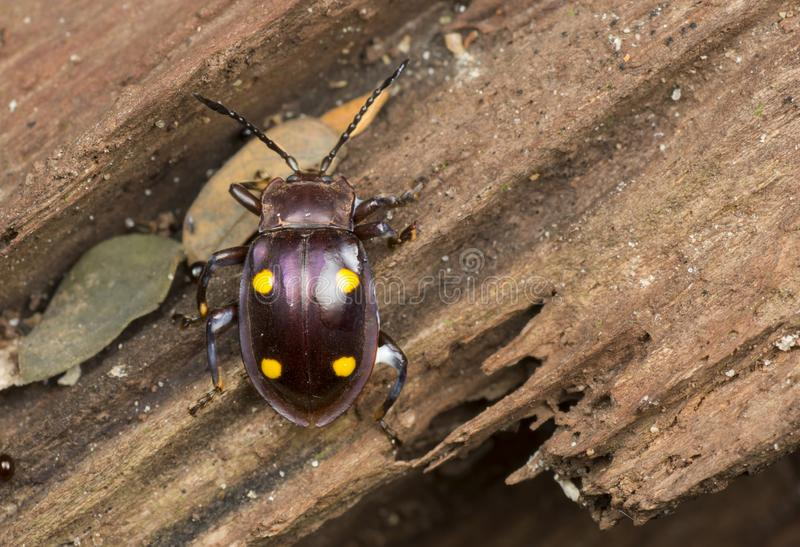 Parse these sentences.


The Scottish eagle floated 
lazily on the breeze.

 

The tiny black beetle scuttle 
quickly under the rotten log.
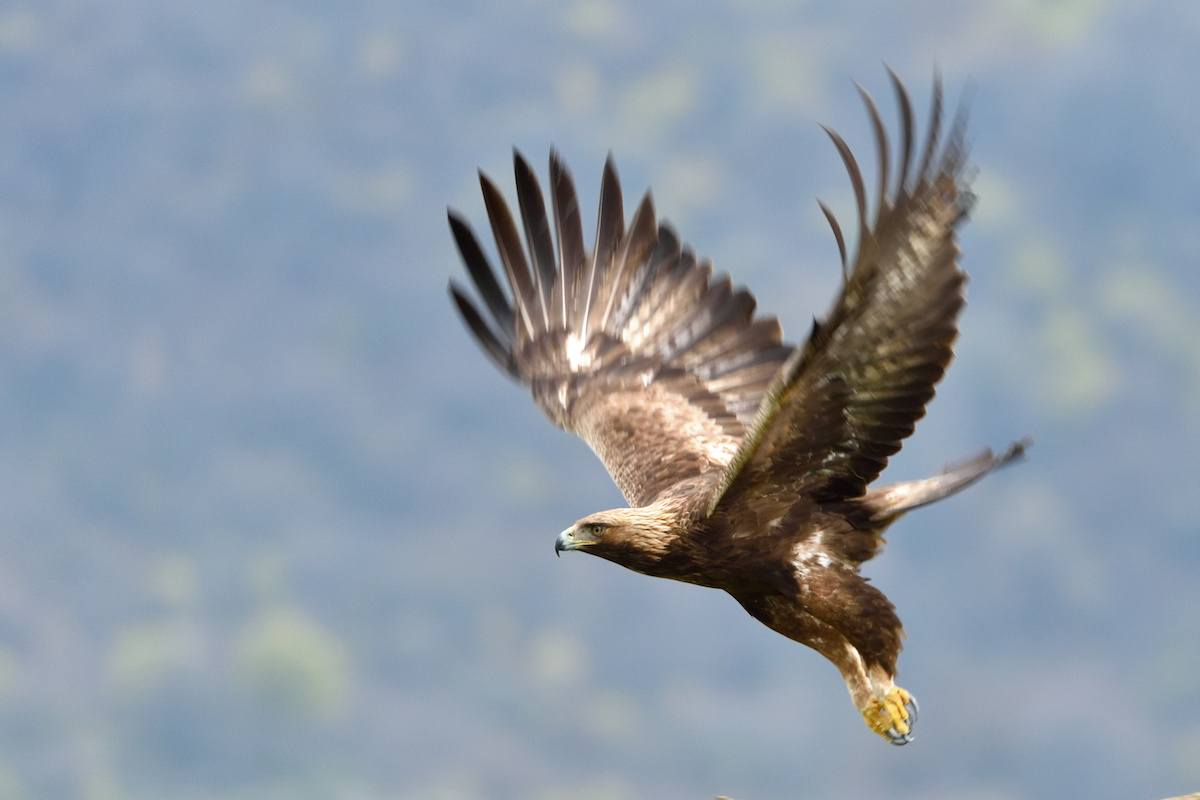 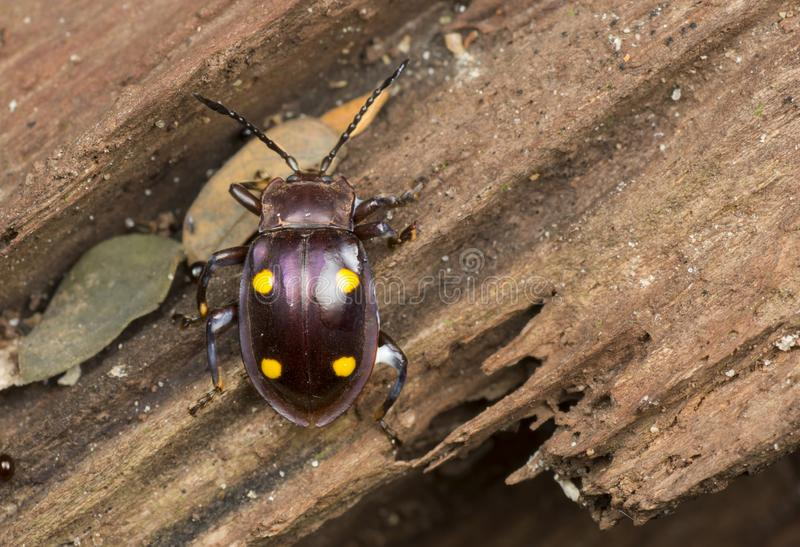 Parse these sentences.


The Scottish eagle floated 
lazily on the breeze.

 

The tiny black beetle scuttle 
quickly under the rotten log.
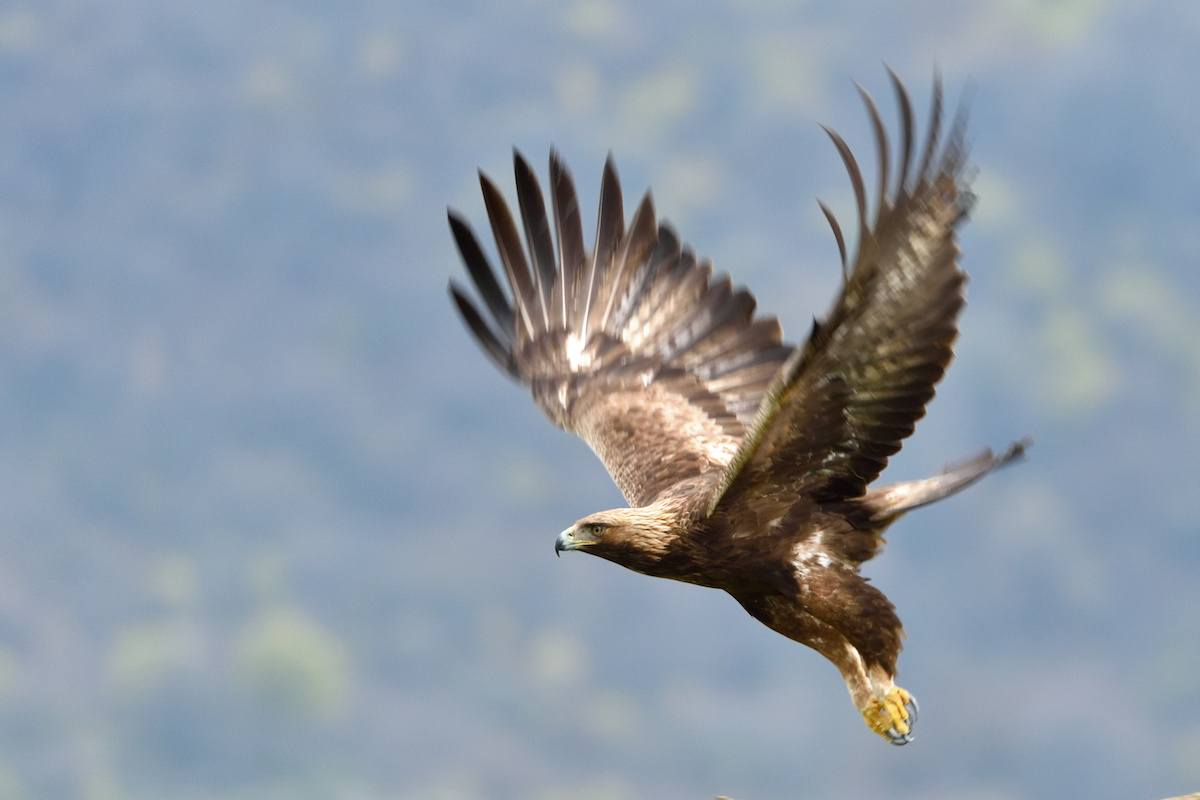 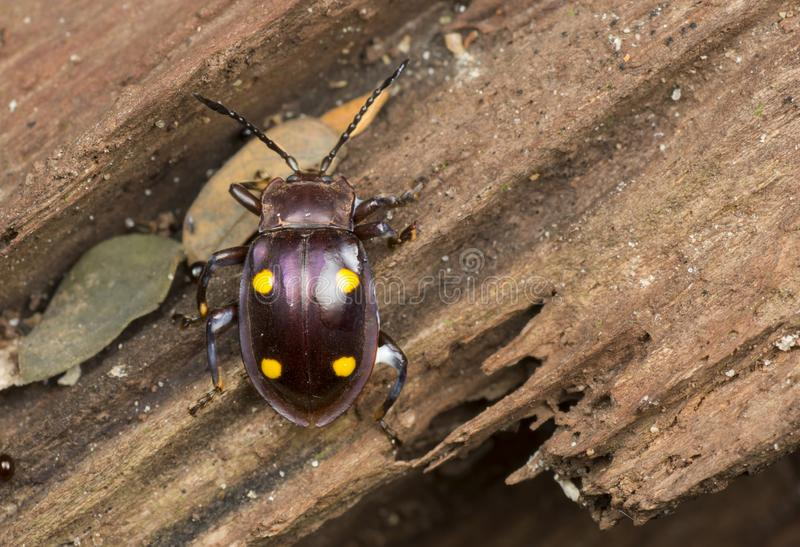 Parse these sentences.


The Scottish eagle floated 
lazily on the breeze.

 

The tiny black beetle scuttle 
quickly under the rotten log.
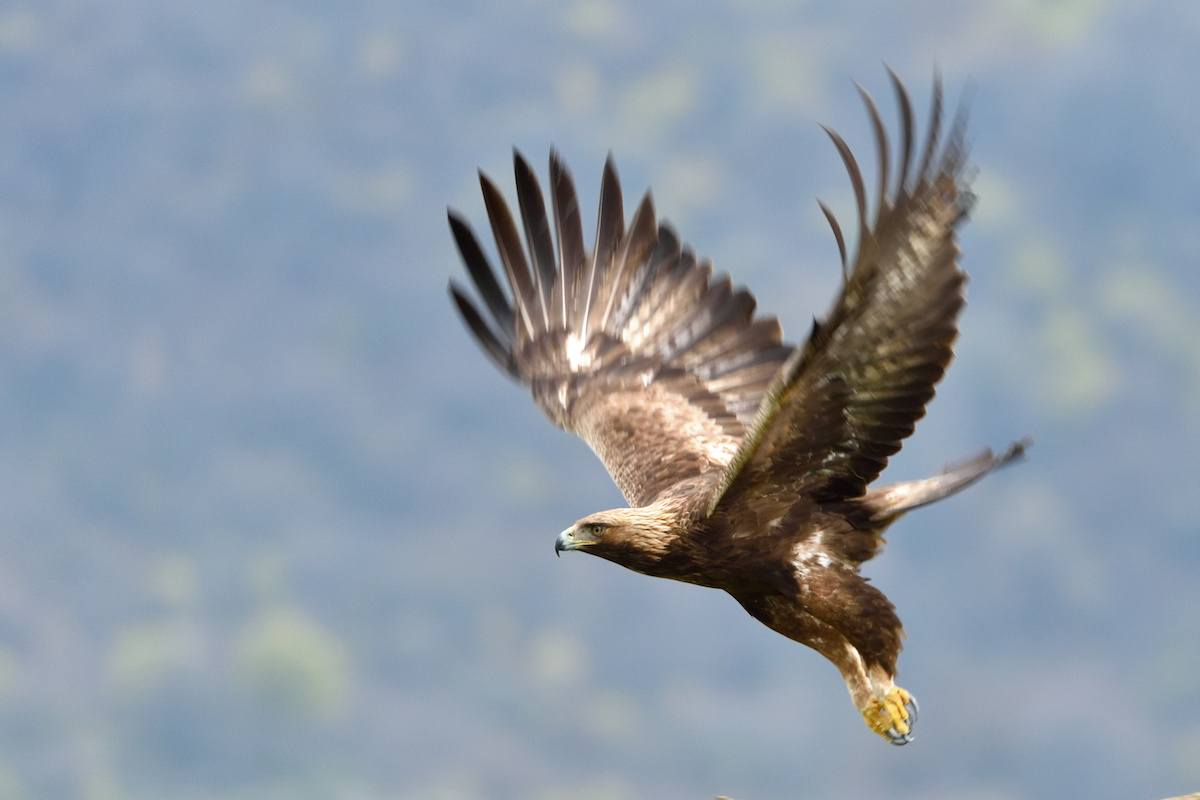 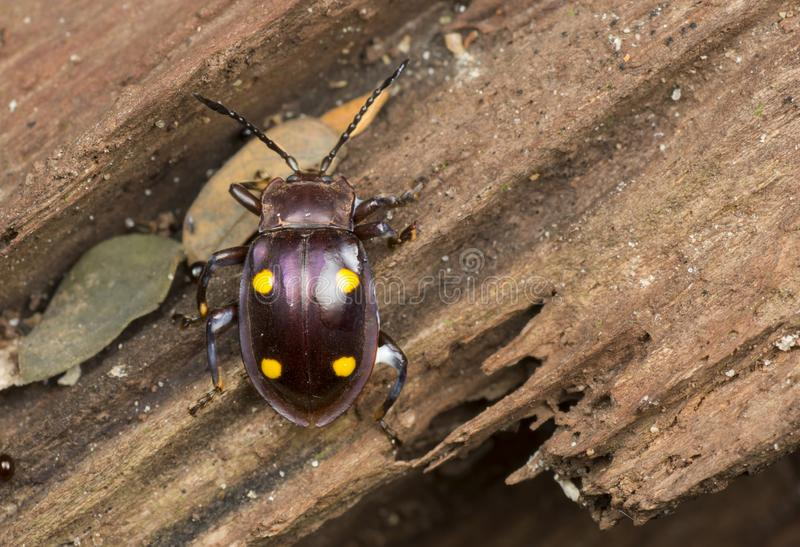 Parse these sentences.


The Scottish eagle floated 
lazily on the breeze.

 

The tiny black beetle scuttle 
quickly under the rotten log.
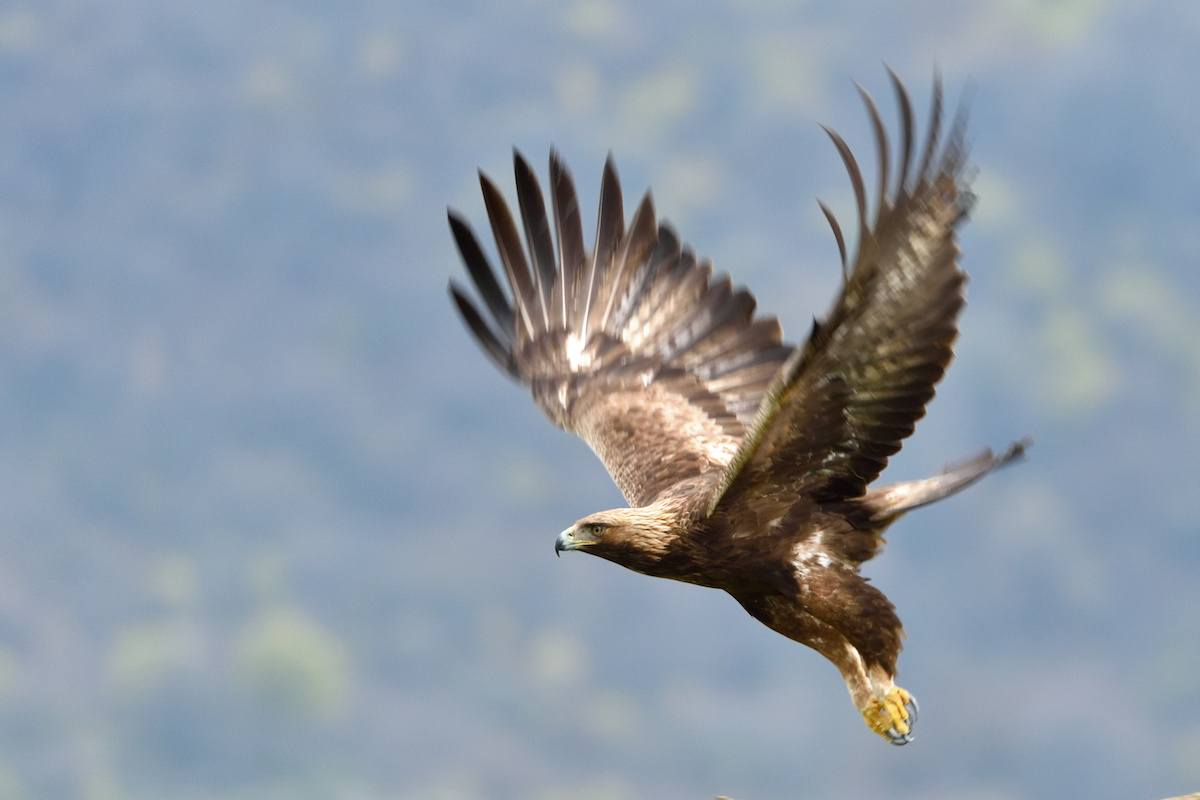 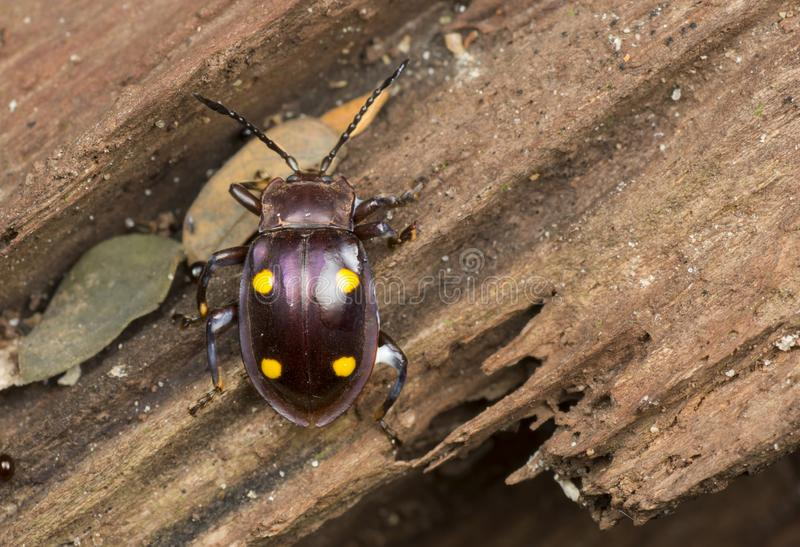 Parse these sentences.


The Scottish eagle floated 
lazily on the breeze.

 

The tiny black beetle scuttle 
quickly under the rotten log.
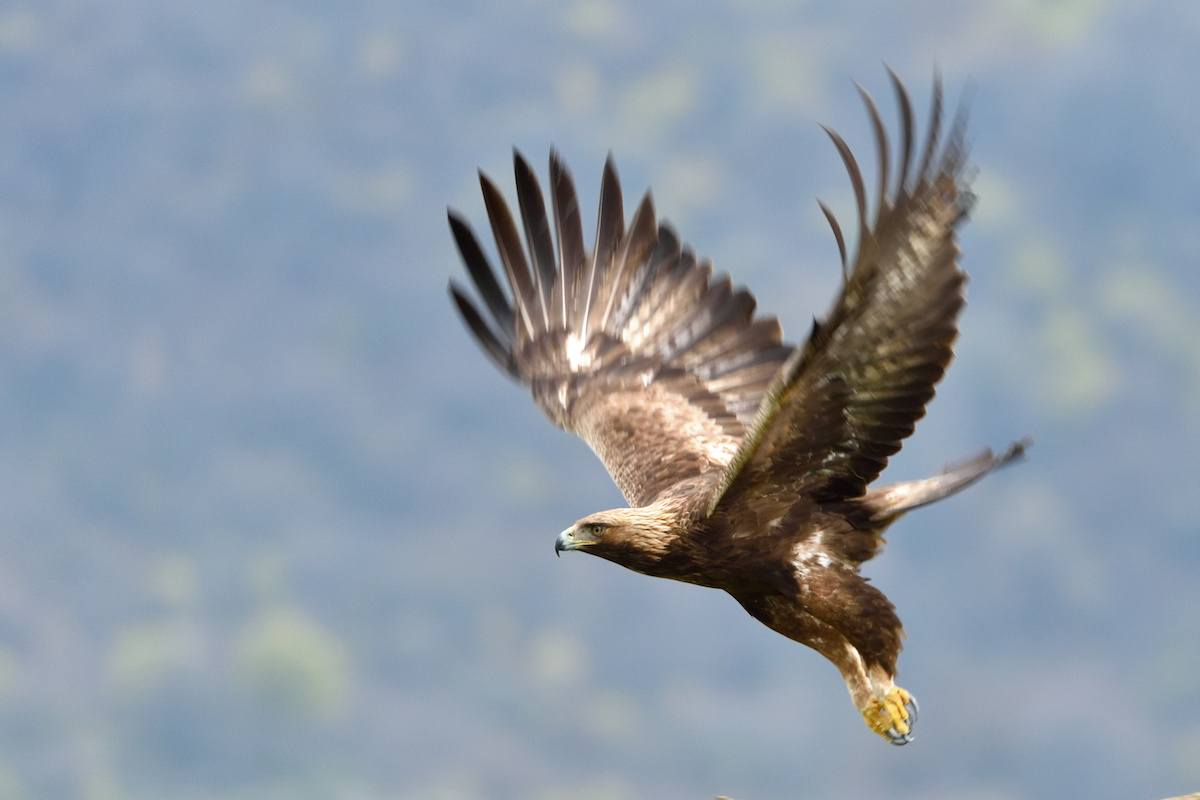 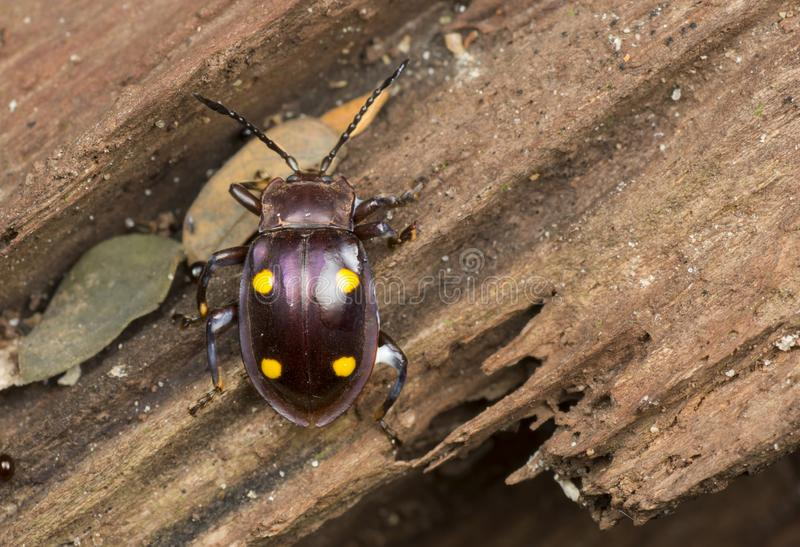 Parse these sentences.


The Scottish eagle floated 
lazily on the breeze.

 

The tiny black beetle scuttle 
quickly under the rotten log.
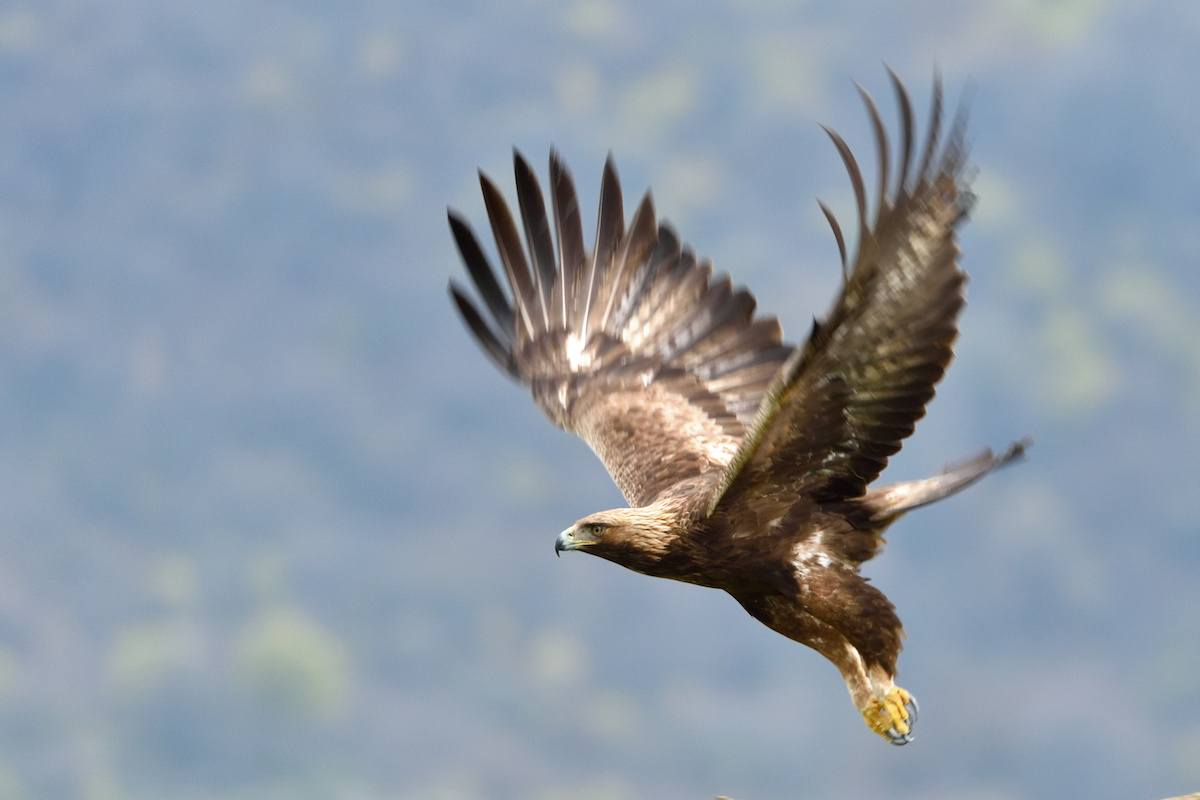 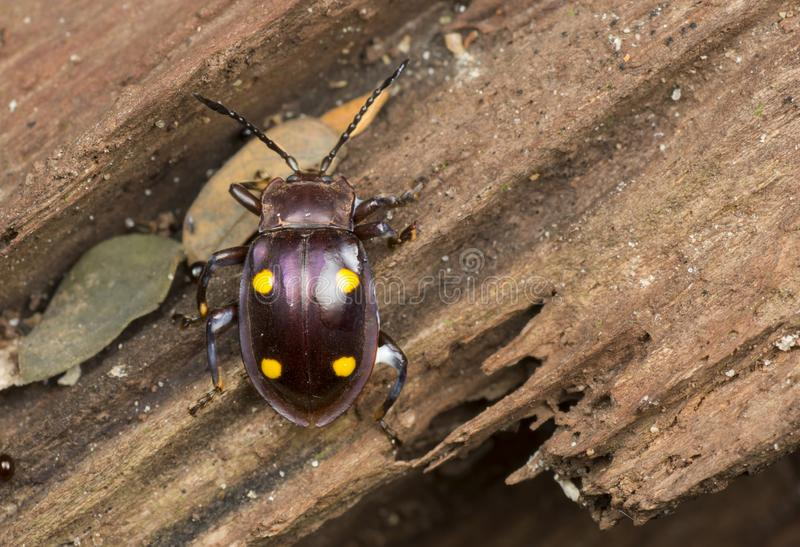 Parse these sentences.


The Scottish eagle floated 
lazily on the breeze.

 

The tiny black beetle scuttle 
quickly under the rotten log.
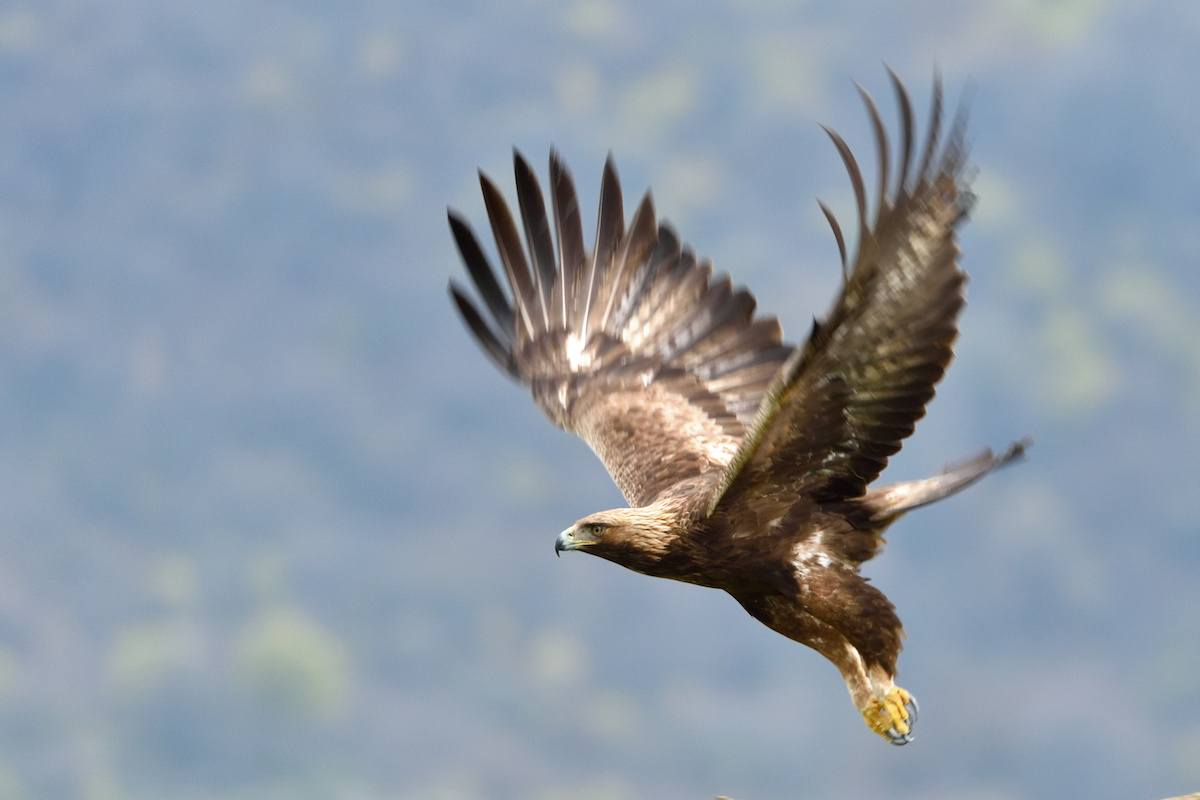 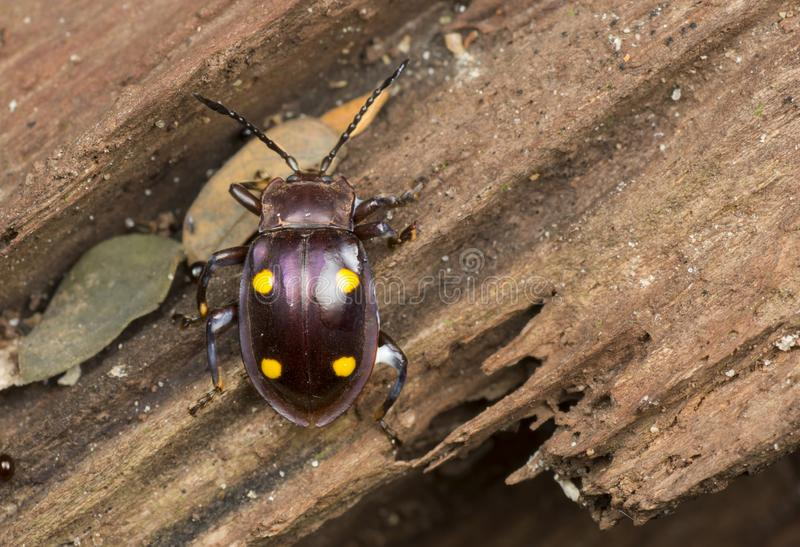 Parse these sentences.


The Scottish eagle floated 
lazily on the breeze.

 

The tiny black beetle scuttle 
quickly under the rotten log.
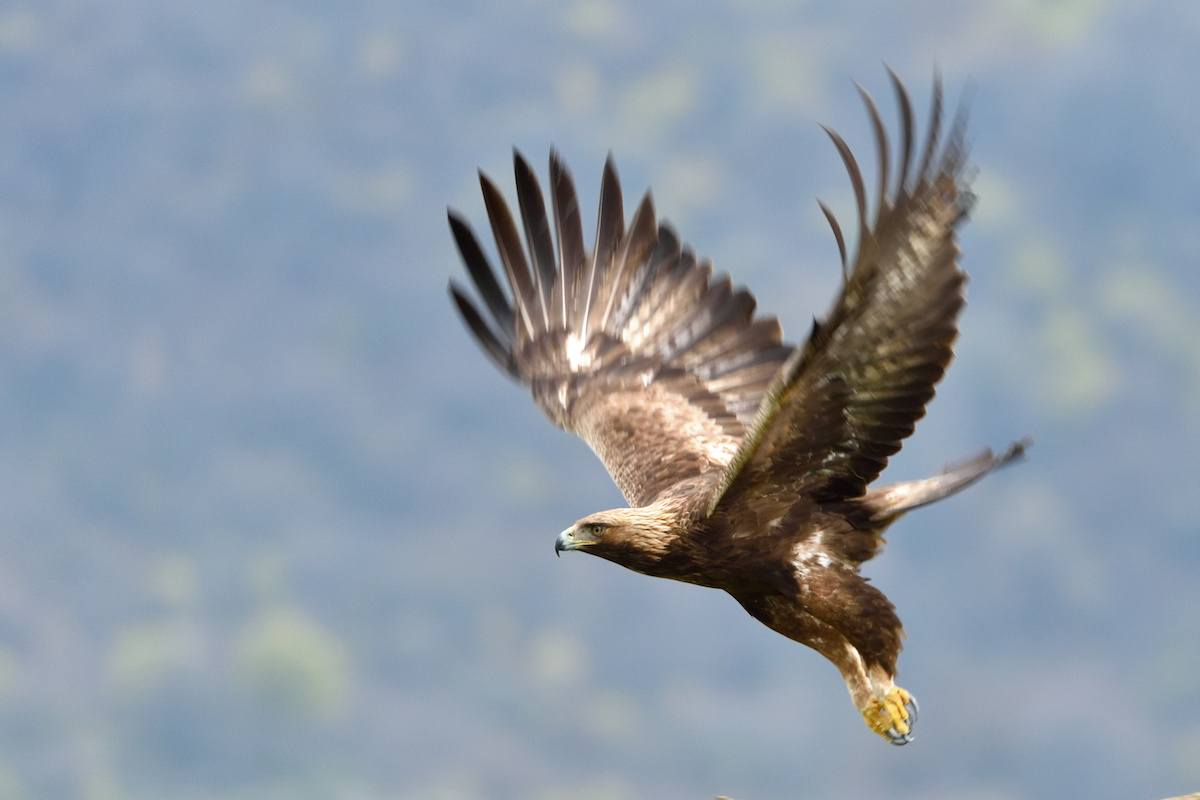 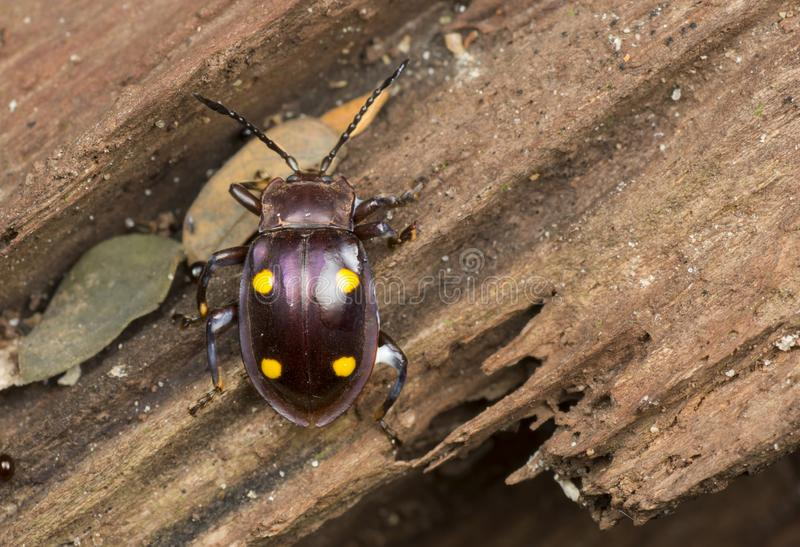 Parse these sentences.


The Scottish eagle floated 
lazily on the breeze.

 

The tiny black beetle scuttle 
quickly under the rotten log.
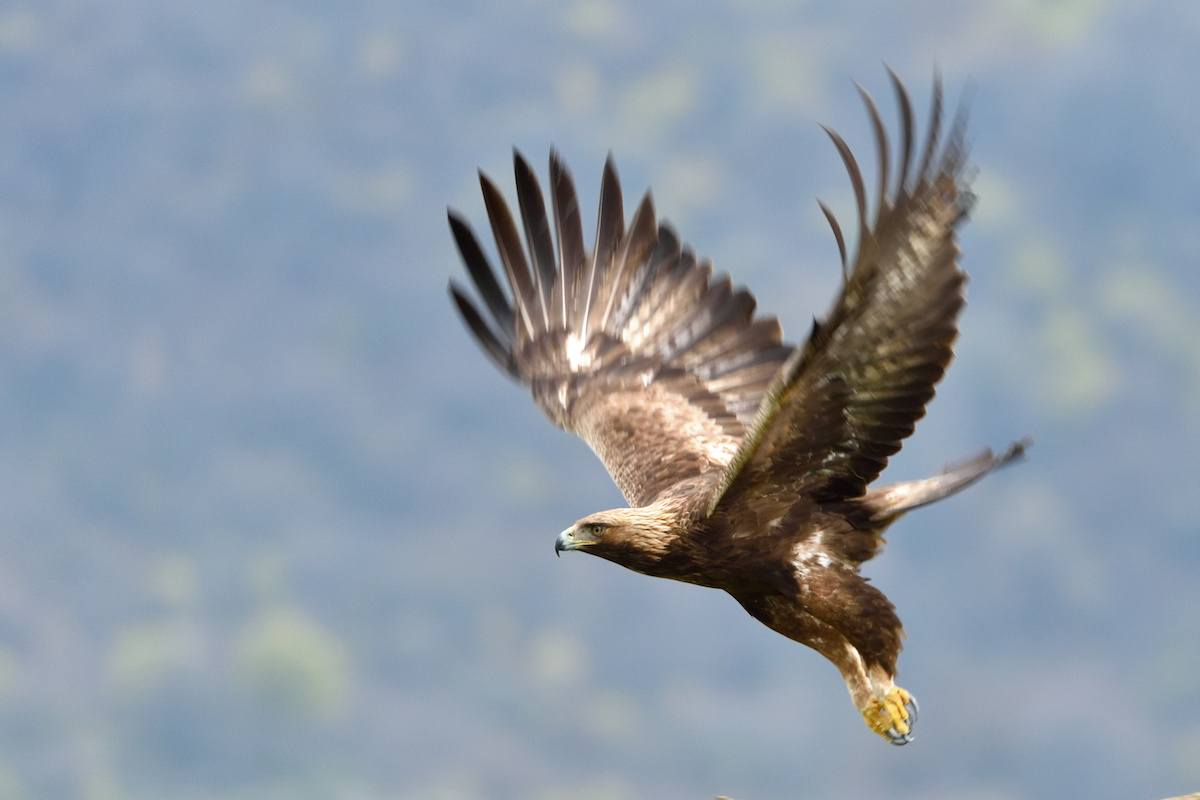 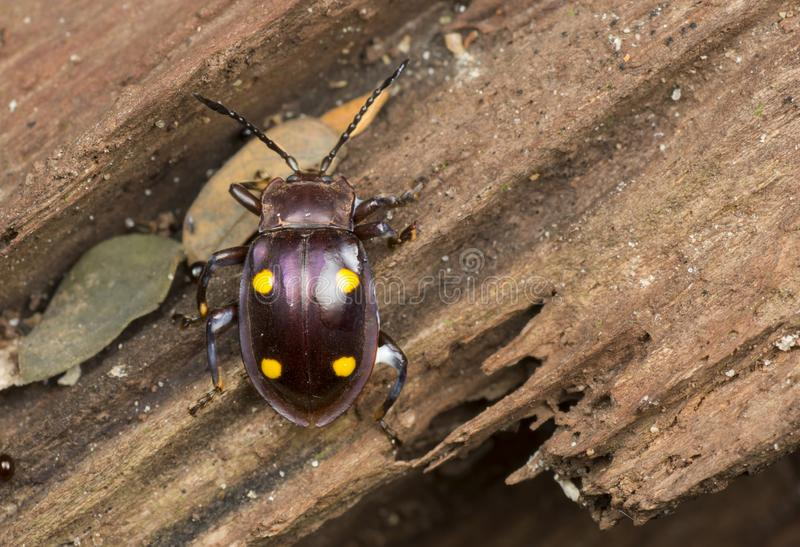 Parse these sentences.


The Scottish eagle floated 
lazily on the breeze.

 

The tiny black beetle scuttle 
quickly under the rotten log.
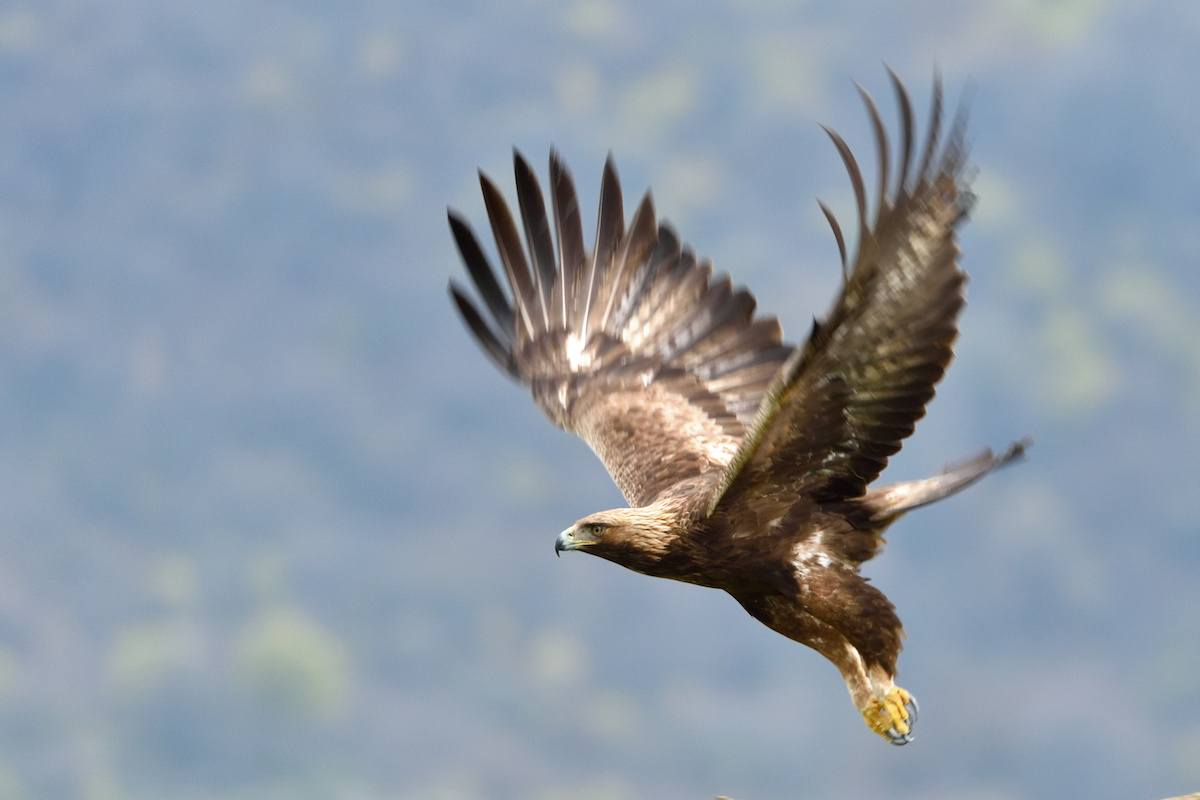 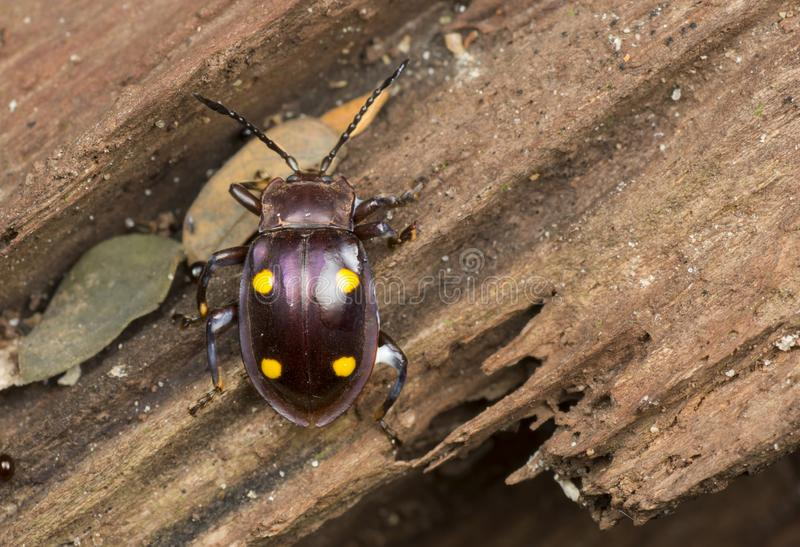 Parse these sentences.


The Scottish eagle floated 
lazily on the breeze.

 

The tiny black beetle scuttle 
quickly under the rotten log.
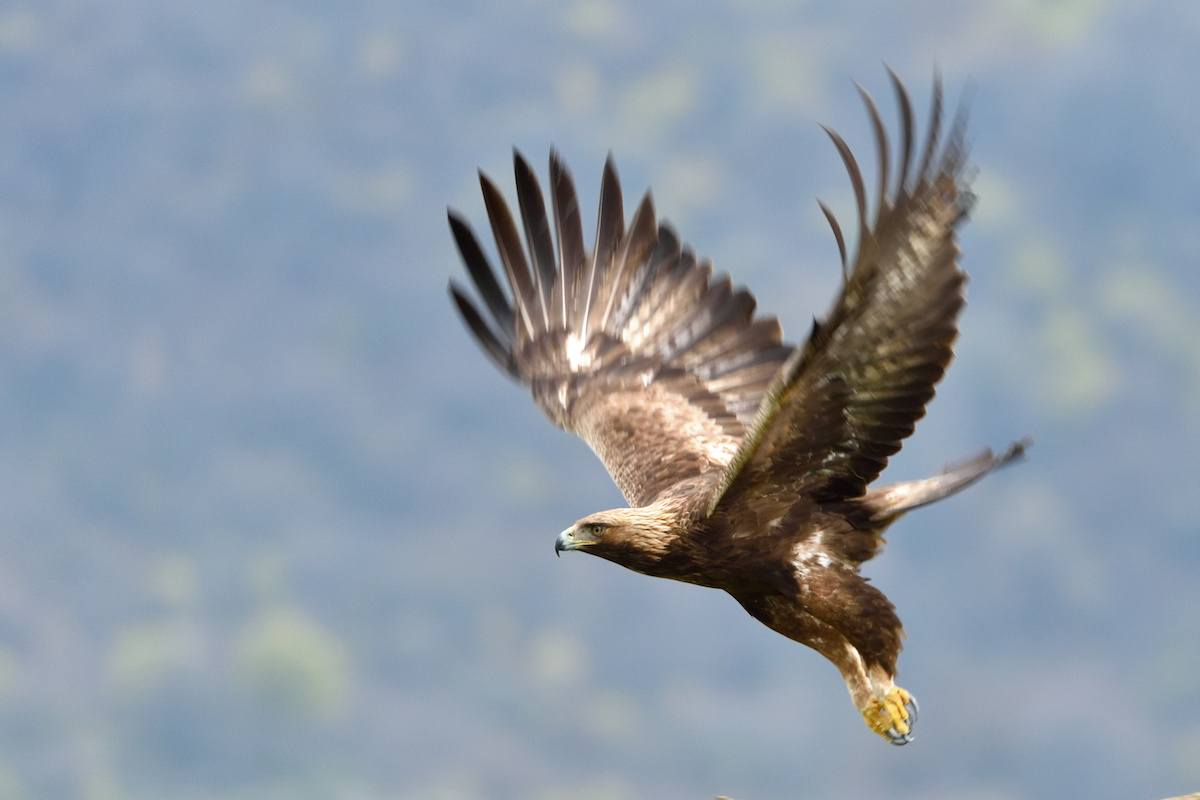 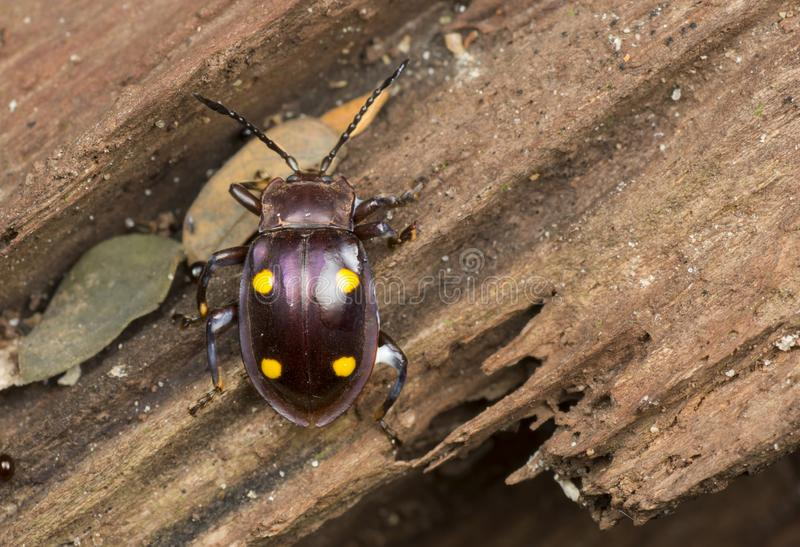 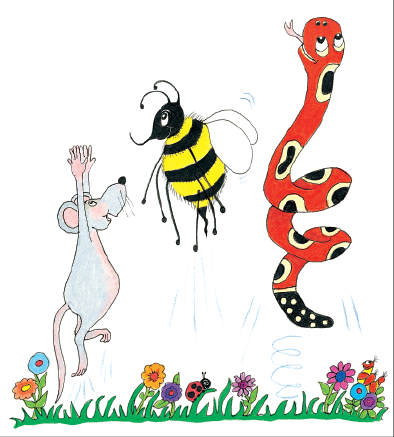 Dictation
Dictation
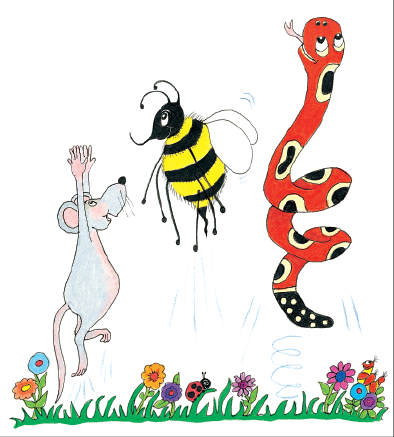 1.           


2.                                                                                                                                         


3.
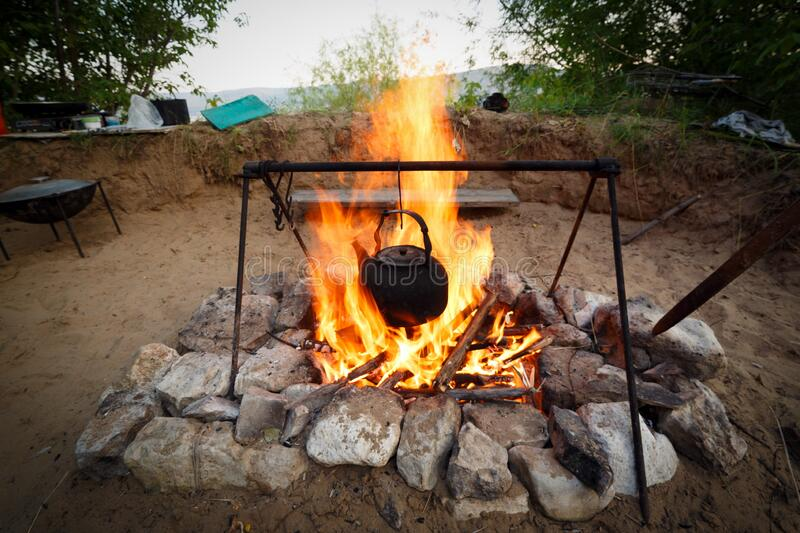 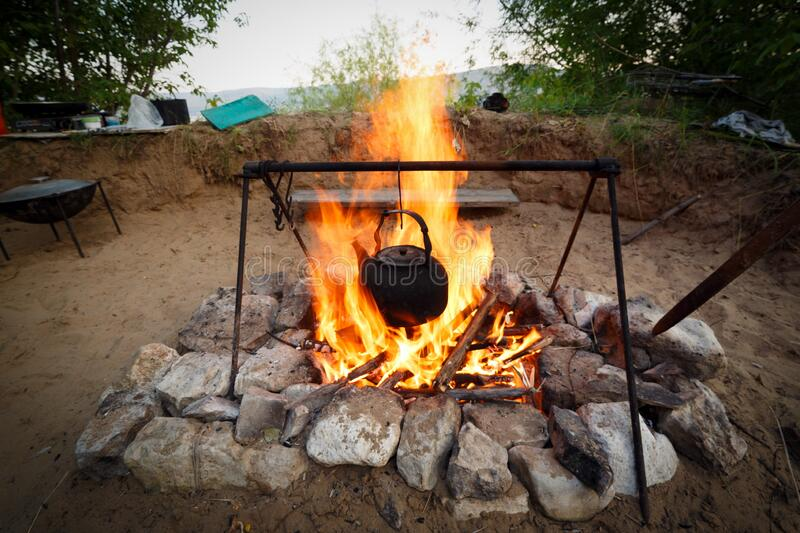 The kettle was boiling on the fire.
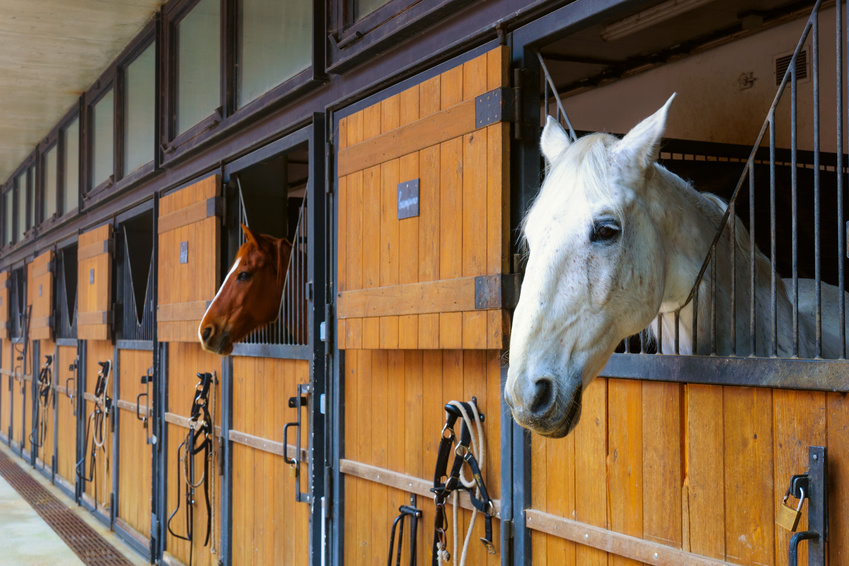 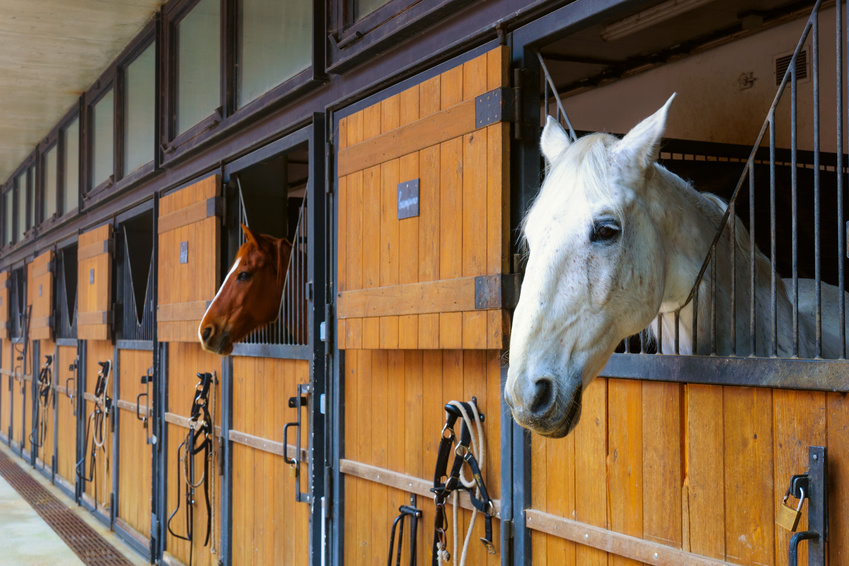 My uncle has a stable for his horse.
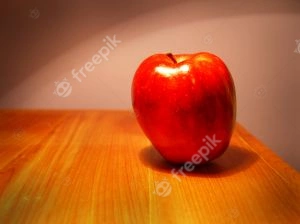 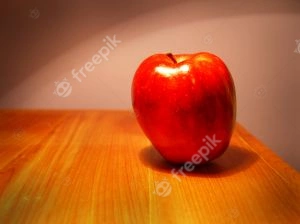 There was an apple in the middle of the table.
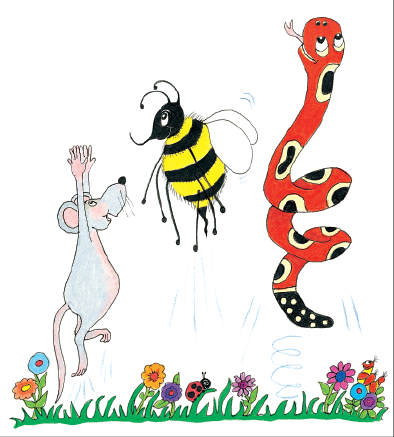 Thank you!